お申込み
【FAX】   03-6231-1677
セミナー申込書
申込みに当たっての諸注意
参加にあたって準備いただきたいもの
◆参加にあたって準備いただきたいもの
　①Zoomに参加するためのデバイス（下記のいずれかは必須）
　（1）パソコン（ノート型パソコンが望ましい）
　　※職場での会議室利用やご自宅など、周囲を気にせず集中
　　　するために、場所を移動できるノート型パソコンが望ましい
　　　です。
　　※パソコンは、カメラ内臓のもの、もしくは外付けのカメラを
　　　ご用意ください。　　　　　
　（2）タブレット　　
　（3）スマートフォン

　②ネットワーク環境
　　受講される際には、パソコンが有線LANで
　　つながっている、または、通信量無制限の
　　Wi-Fi環境に接続できるパソコン、タブレット、
　　スマートフォンなどのデバイスからご参加いただく
　　ことを推奨いたします（接続には相当量のデータ
　　通信容量を必要とするため、月間の通信上限が
　　ある場合はご注意ください）。

　③イヤホンマイクやヘッドセット
　　イヤホンマイクやヘッドセットをご用意いただいた方が、
　　質の高い音声でのやり取りやハウリング防止ができます。
＊裏面の【本書および講座内の個人情報取扱について】をお読みになり、ご同意の上、以下にご記入ください。
＊お申し込み受付後、開催のご案内をお送りさせていただきます。 
＊公開講座ご参加組織様として、組織名を公開させていただきますので、あらかじめご了承ください。
＊天候不良およびご参加者の安全を考慮して、スケジュールを変更する場合がございますので、あらかじめご了承ください。
＊FAXでお申し込みの際は、送信面をご確認ください。
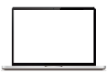 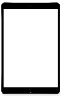 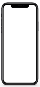 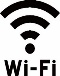 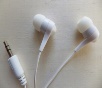 Copyright © BCon Learning Services , Inc. All rights reserved.
【本書および講座内の個人情報取扱について】
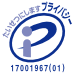 Copyright © BCon Learning Services.,Inc. All rithts reserved.
主催
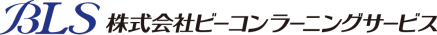 ＴＥＬ：03-6231-1670（平日9:00～17:30）
ＦＡＸ：03-6231-1677（24時間）
〒103-0025　東京都中央区日本橋茅場町２－２－１　東石ビル